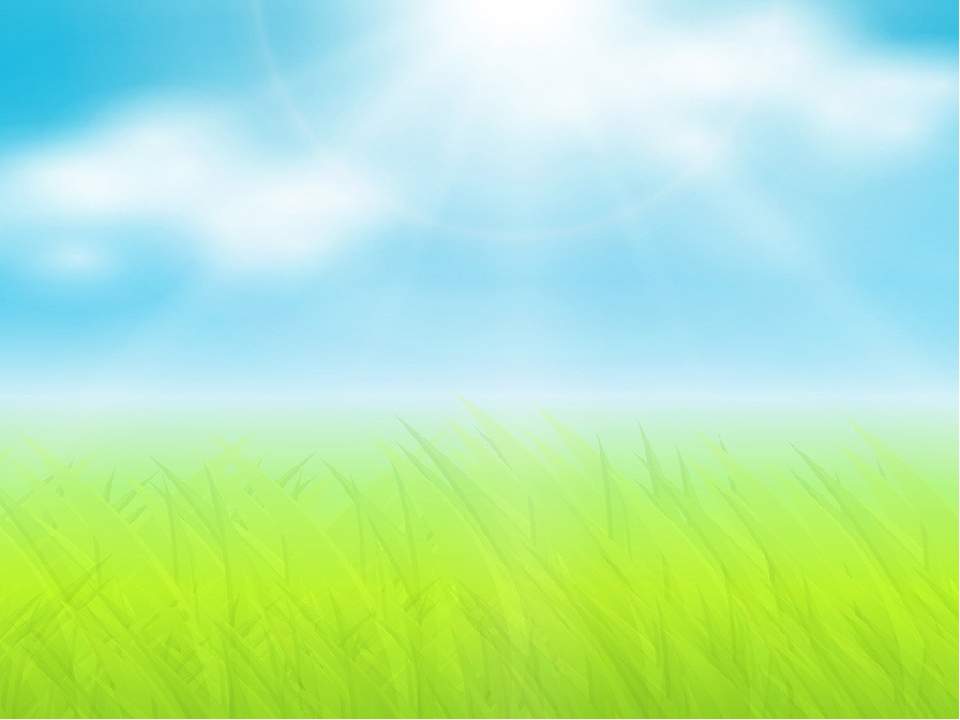 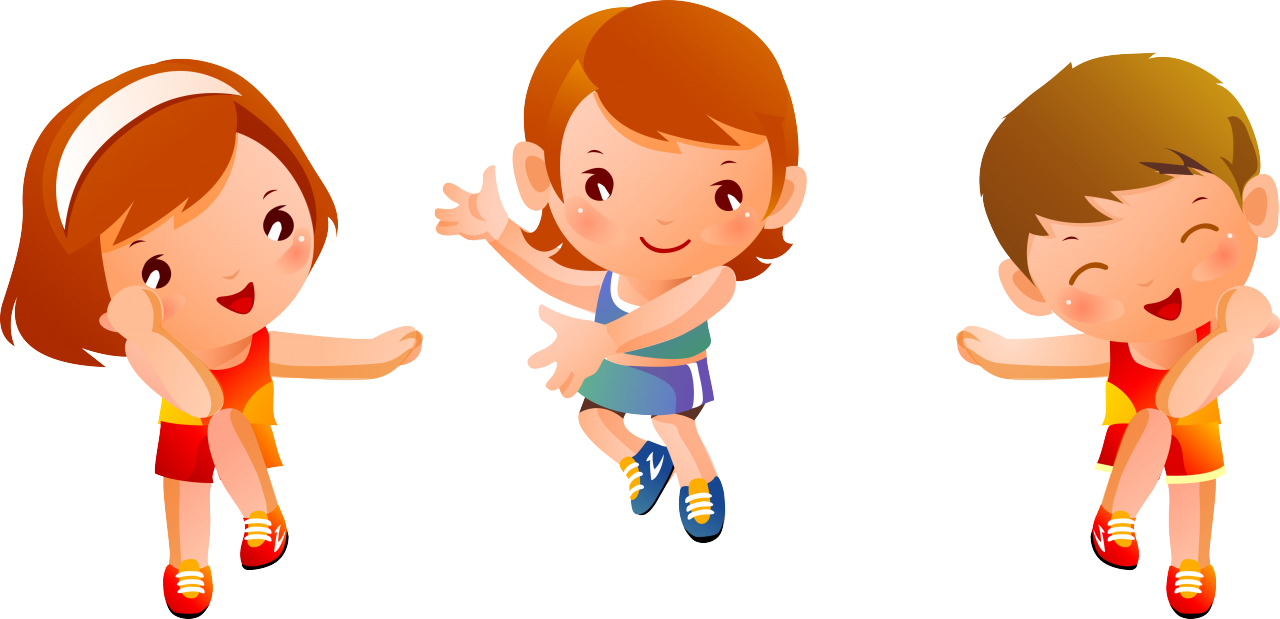 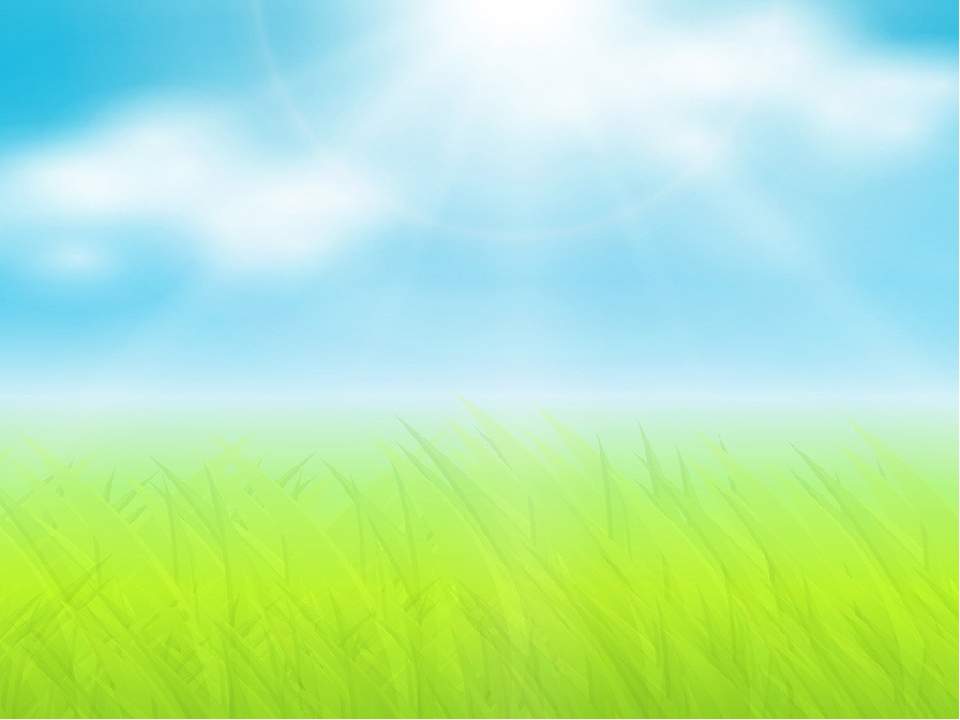 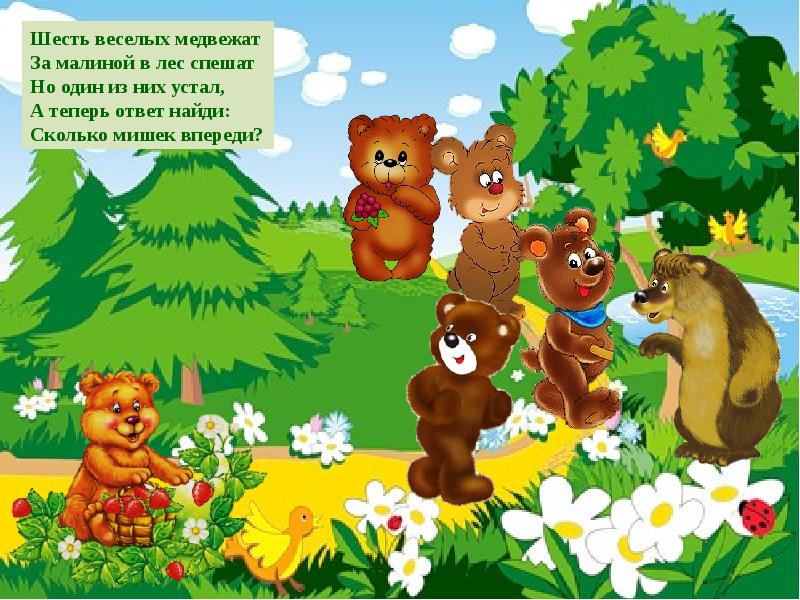 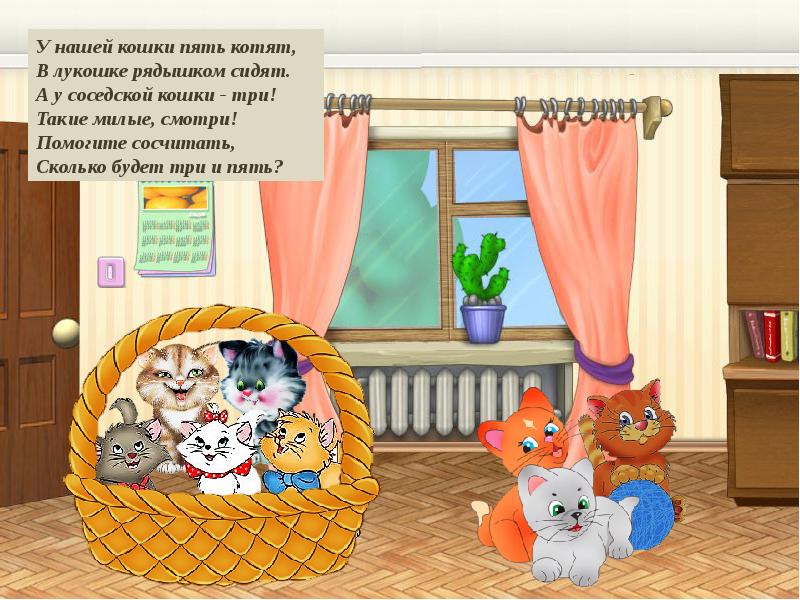 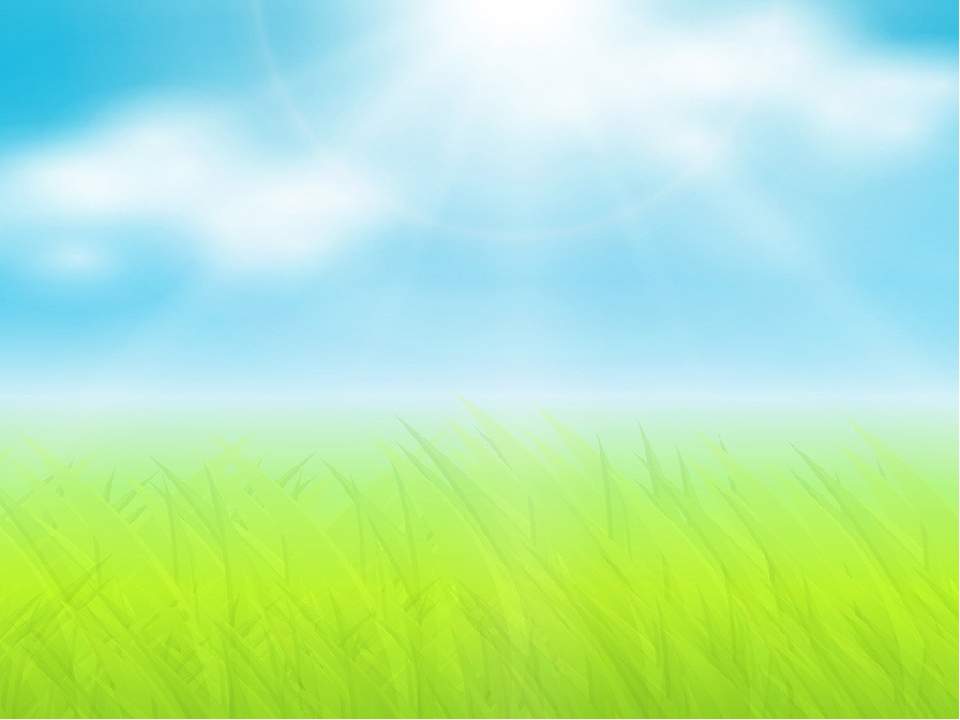 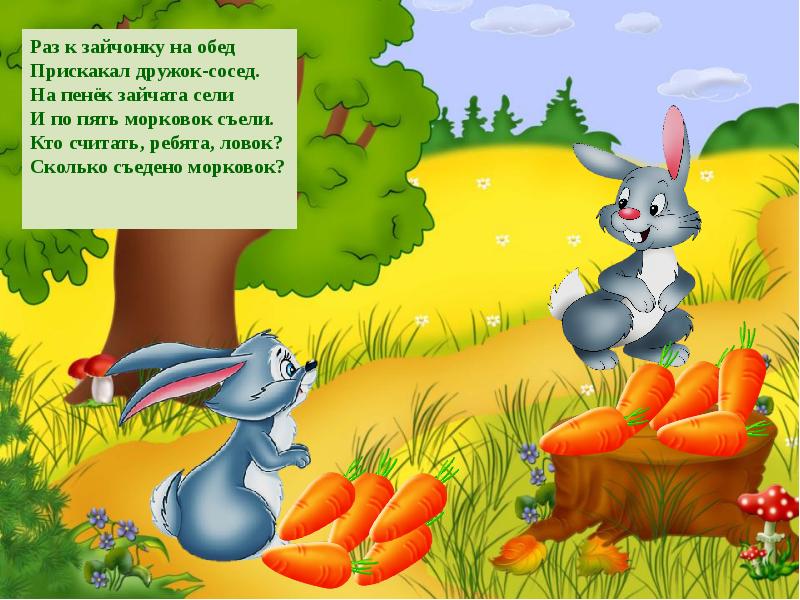 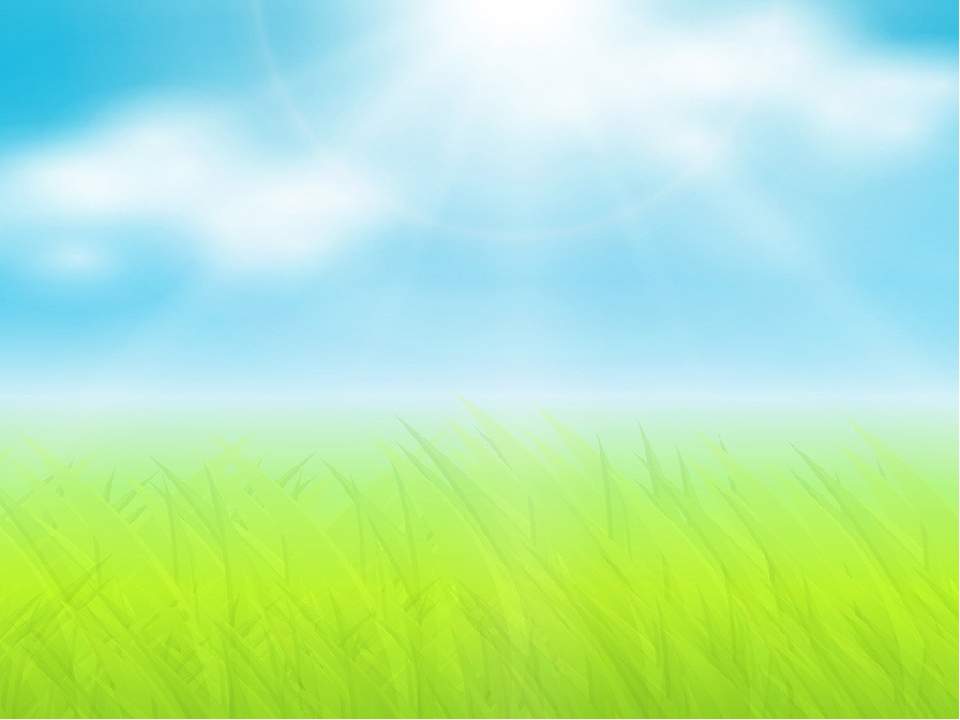 4 клетки – вправо 
2 клетки – вверх 
4 клетки – вправо
 5 клеток – вниз 
4 клетки – влево 
2 клетки – вверх
 4 клетки – влево 
1 клетка – вниз 
1 клетка – влево
 1 клетка – вниз
 1 клетка – влево
 3 клетки – вверх
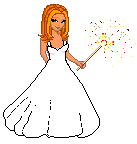 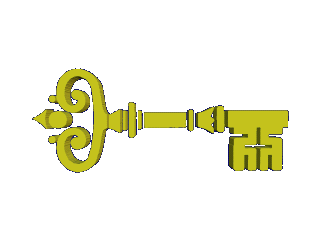 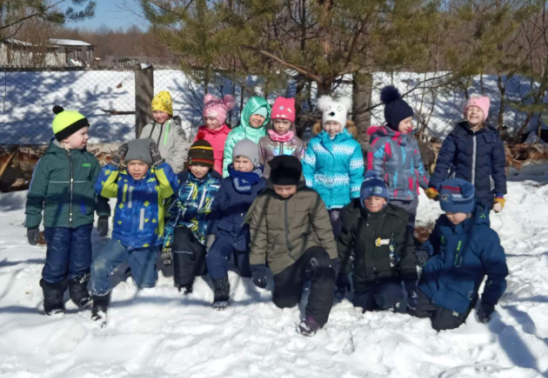 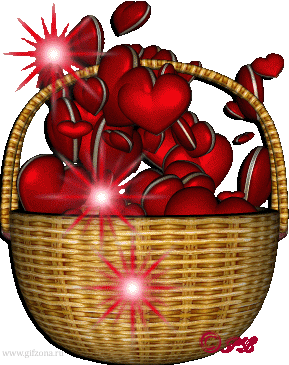